Prof. dr hab. Jacek Witkoś
KOMPLEKSOWE WDRAŻANIE STRATEGII INTERNACJONALIZACJI UAM
Diagnoza – stan przed realizacją projektu
Kursy (wykłady) prowadzone w języku obcym AMU-PIE: Adam Mickiewicz University 
Program for International Exchange
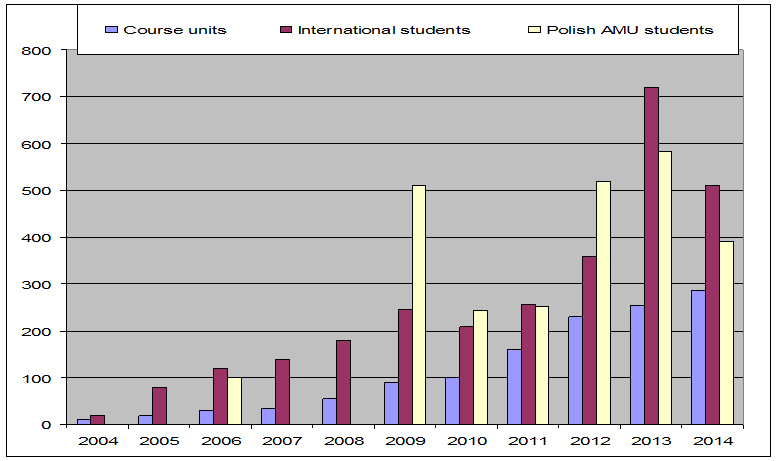 Diagnoza – stan przed realizacją projektu
Wymiana zagraniczna oraz AMU-PIE
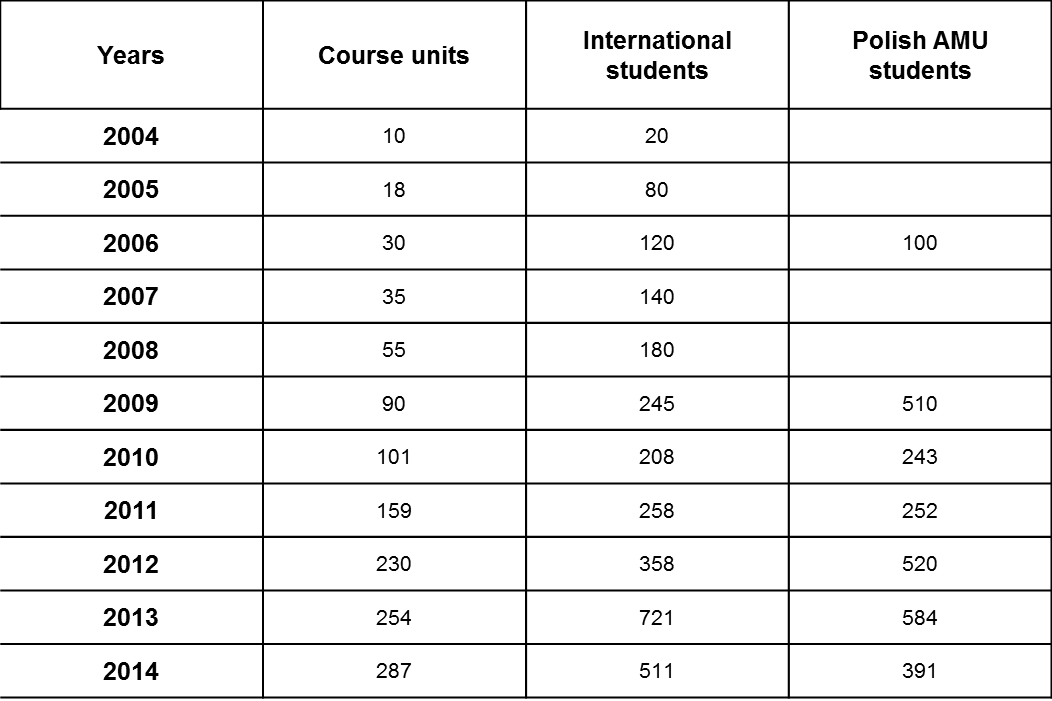 Diagnoza – stan przed realizacją projektu
Erasmus LLP
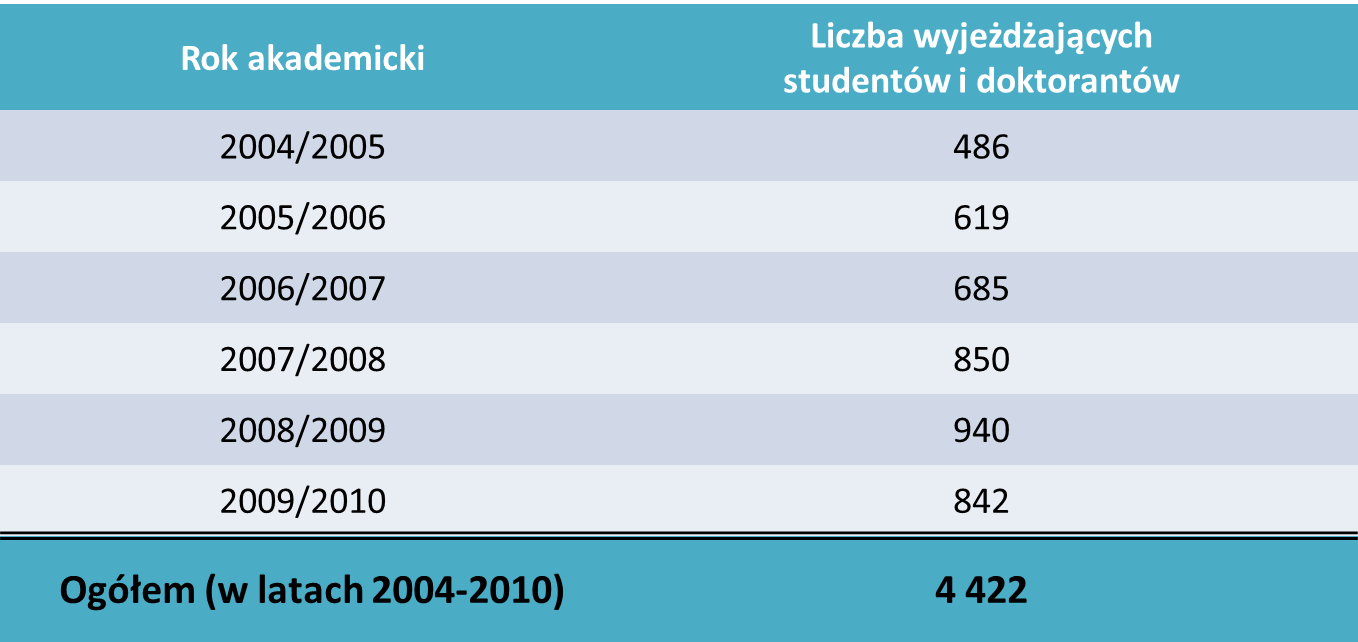 Diagnoza – stan przed realizacją projektu
Erasmus LLP
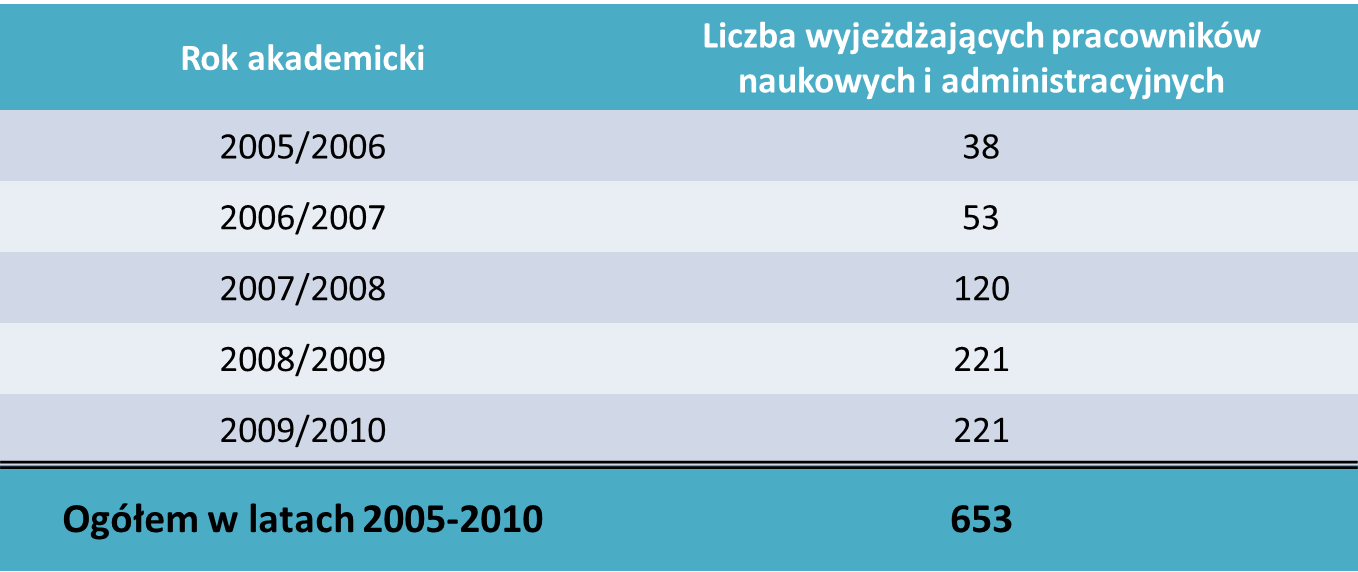 Założenia projektu
pełniejsze uczestnictwo Uniwersytetu im. Adama Mickiewicza w Poznaniu w budowie europejskiej przestrzeni edukacyjnej (EHEA) i naukowej (ERA)
kontekst międzynarodowy niezbędny dla wszechstronnego rozwoju uczelni 
zwiększenie efektywności badawczej 
zróżnicowanie oferty dydaktycznej
umiejscowienie uczelni na właściwym poziomie rankingowym nie tylko w kraju, Europie, ale i na świecie
wzmocnienie wizerunku UAM jako uczelni otwartej
Założenia dotyczące potrzeb                      różnych grup interesariuszy
Korzyści dla studentów - zapewnienie studentom lepszego przygotowania do życia i pracy w świecie pełnym połączeń
Korzyści dla Uniwersytetu - w obliczu nieubłaganej demografii – liczba studentów
wymierne korzyści finansowe (pozyskanie grantów badawczych i mobilnościowych, płatni studenci z zagranicy). 
Korzyści dla pracowników 
UAM w światowym obiegu myśli naukowej
Korzyści dla miasta i regionu, dla którego rozwój i rozpoznawalność uniwersytetu za granicą stanowi element kształtowania wizerunku miasta otwartego i akademickiego
Harmonogram projektu
Uchwalenie Strategii rozwoju UAM
Przyjęcie horyzontalnej Strategii Internacjonalizacji UAM
“…The entire community of Adam Mickiewicz University in Poznan, including its senior officers, realizes that in the reality of a global village, internationalization is not an activity, that needs to be consciously pursued, but it is a fact of academic life and the challenge that we are facing on a daily basis
We recognized this challenge and put in effect a series of steps with the aim of increasing the international perception of the university in all of its major areas: research, teaching and mobility and relations to the local and global communities…”
Główne wyzwania w realizacji projektu
Problemy natury prawnej (np. wydawanie podwójnych dyplomów, rozwiązanie różnic prawnych w funkcjonowaniu uniwersytetu w obszarze Unii Europejskiej oraz w obszarze pozaeuropejskim
Problemy natury organizacyjnej (np. zajęcia tylko dla studentów zagranicznych czy wspólne ze studentami polskimi?)
Zmiany w strukturze uniwersytetu (osobna jednostka organizacyjna czy przeszkolone osoby w dziekanatach) 
Mobilność studentów i kadry naukowej
Wspólne programy studiów i wymiana studentów (ECTS) 
Konieczność zabezpieczenia środków finansowych (np. stypendia dla przybywających studentów)
Konieczność zabezpieczenia miejsc w akademikach lub innego zakwaterowania
Konieczność rozwoju zasobów bibliotecznych dla studentów zagranicznych (publikacje anglojęzyczne)
Opór mentalny niektórych pracowników związany z rzekomymi zagrożeniami, np. wypieranie języka polskiego z obiegu naukowego
Osiągnięte rezultaty
Dynamiczny rozwój AMU-PIE (Adam Mickiewicz University – Programmes for International Exchange) W 2010 r. - 101 przedmiotów, w 2015 r. - 300 przedmiotów. Element tzw.     internationalization at home

Rozwój repozytorium instytucjonalnego AMUR: gromadzenie, upowszechnianie oraz promowanie dorobku naukowego pracowników UAM; AMUR od 2010r. zgromadził ponad 12,5 tys. obiektów cyfrowych; liczba pobrań - ponad 5,5 mln; wg światowego rankingu „The Ranking Web of World Repositories” repozytorium AMUR zajmuje 155. miejsce wśród 2154 repozytoriów z całego świata; wśród polskich repozytoriów AMUR znajduje się na 1. miejscu 

Coraz bardziej zauważalna obecność w światowych rankingach (Webometrics, Leiden, TIMES Higher Education Ranking, U-Multirank)

Wzrost aplikacji o  granty badawcze UE

Uporządkowanie umów z partnerami zagranicznymi oraz stworzenie nowych zasad ich zawierania (233 umowy bilateralne i 783 umowy programu Erasmus)

Coraz aktywniejsza międzynarodowa wymiana badawcza

Rozwój projektów „mobilnościowych” (Erasmus Mundus) – w 2015 r. 15 projektów

Wspieranie działań wydziałów przy tworzeniu międzynarodowych programów magisterskich (European Master Courses), w których wykładowym językiem jest inny niż polski. W 2015 roku było 9 takich kierunków

Prowadzenie studiów I i II stopnia w językach obcych (27) 
Uruchomienie międzynarodowych studiów doktoranckich (6)
Osiągnięte rezultaty 2
Stworzenie i promowanie kursów przygotowawczych na studia, m.in.: Pre-Med., Pre-Tech,  roczny kurs języka angielskiego przygotowujący do egzaminu IELTS

Program stażowy dla kandydatów na doktorantów z Izraela

Udział w programach: STUDY IN POLAND oraz inicjacja programu STUDY IN POZNAŃ (UAM – inicjator) 

Inicjowanie dydaktycznej współpracy międzynarodowej w zakresie dydaktyki z krajami: Chin, Wietnamu, Indii, Kazachstanu w celu pozyskania samofinansujących się studentów z tych krajów

Rozwój międzynarodowych szkół letnich

Wydawanie publikacji w języku angielskim (drukowanych i elektronicznych) dla osób zza granicy pracujących i studiujących w UAM

Wzrost liczby staży zagranicznych pracowników administracji

Finansowanie zajęć z języków obcych dla pracowników administracji i pracowników naukowych

Dbałość o obcojęzyczne strony internetowe UAM (angielska, chińska)